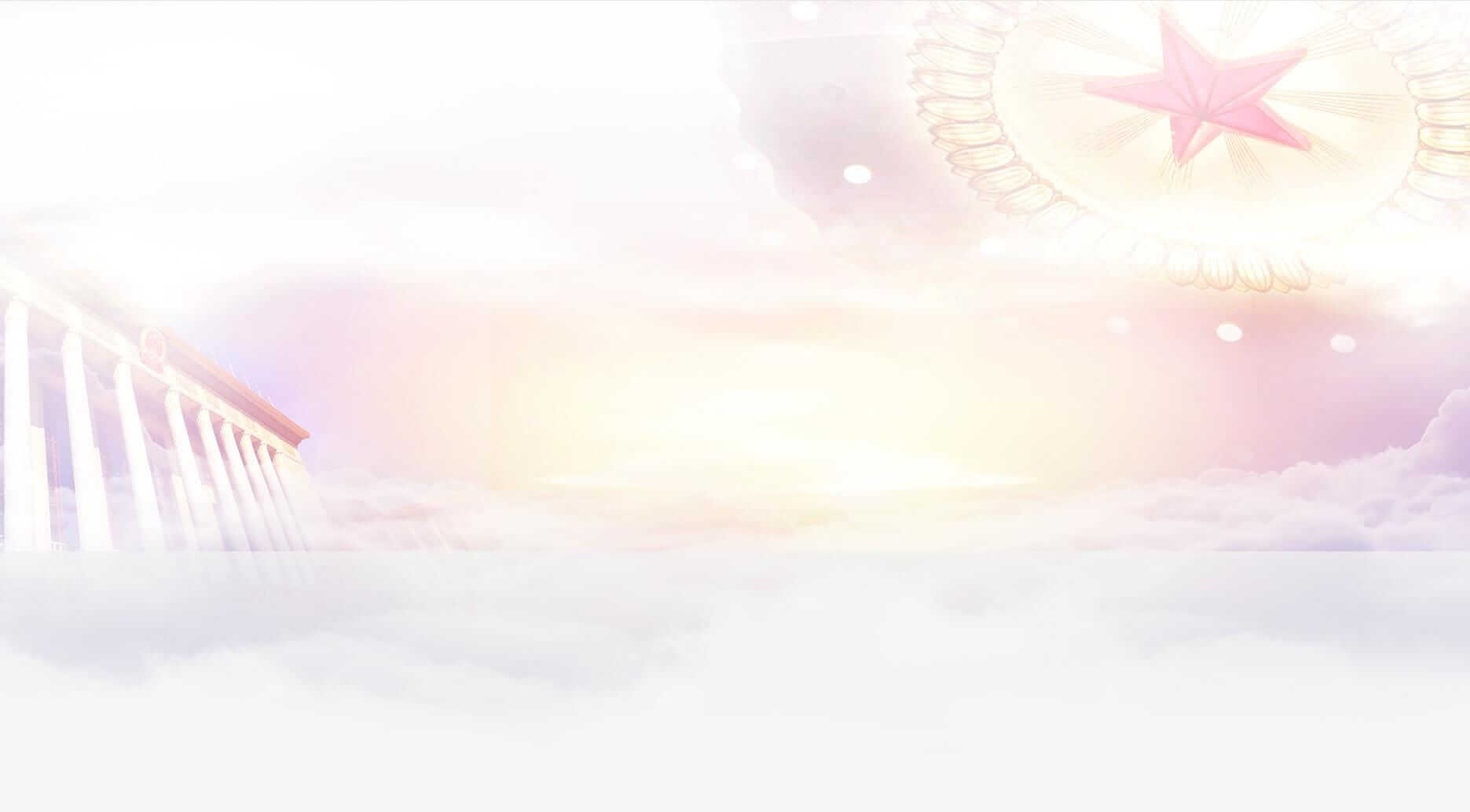 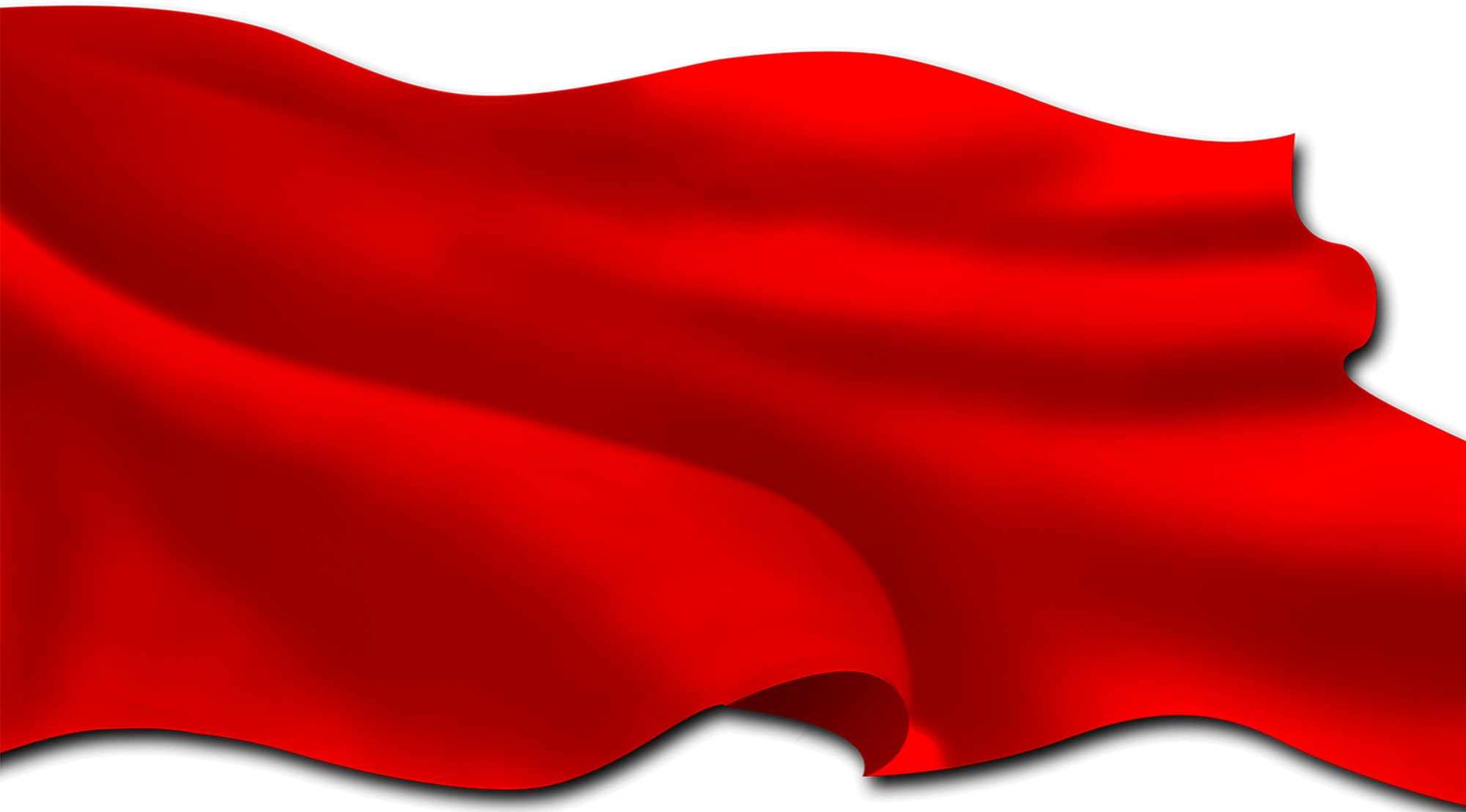 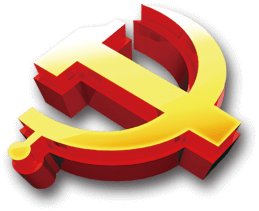 中国共产党
Communist Party of China
基层组织选举工作条例
————完整解读2020年《中国共产党基层组织选举工作条例》重点内容————
主讲人：代用名
时间：20XX年XX月XX日
完整解读2020年《中国共产党基层组织选举工作条例》重点内容
前言导读
https://www.PPT818.com/
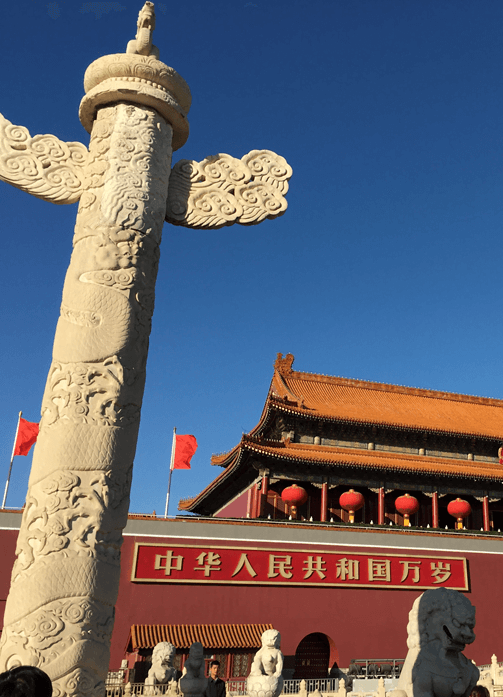 近日，中共中央印发了
中国共产党基层组织选举工作条例
通知指出，《条例》以习近平新时代中国特色社会主义思想为指导，以党章为根本遵循，深入贯彻党的十九大和十九届二中、三中、四中全会精神，贯彻落实新时代党的建设总要求和新时代党的组织路线
是新时代基层党组织选举工作的基本遵循
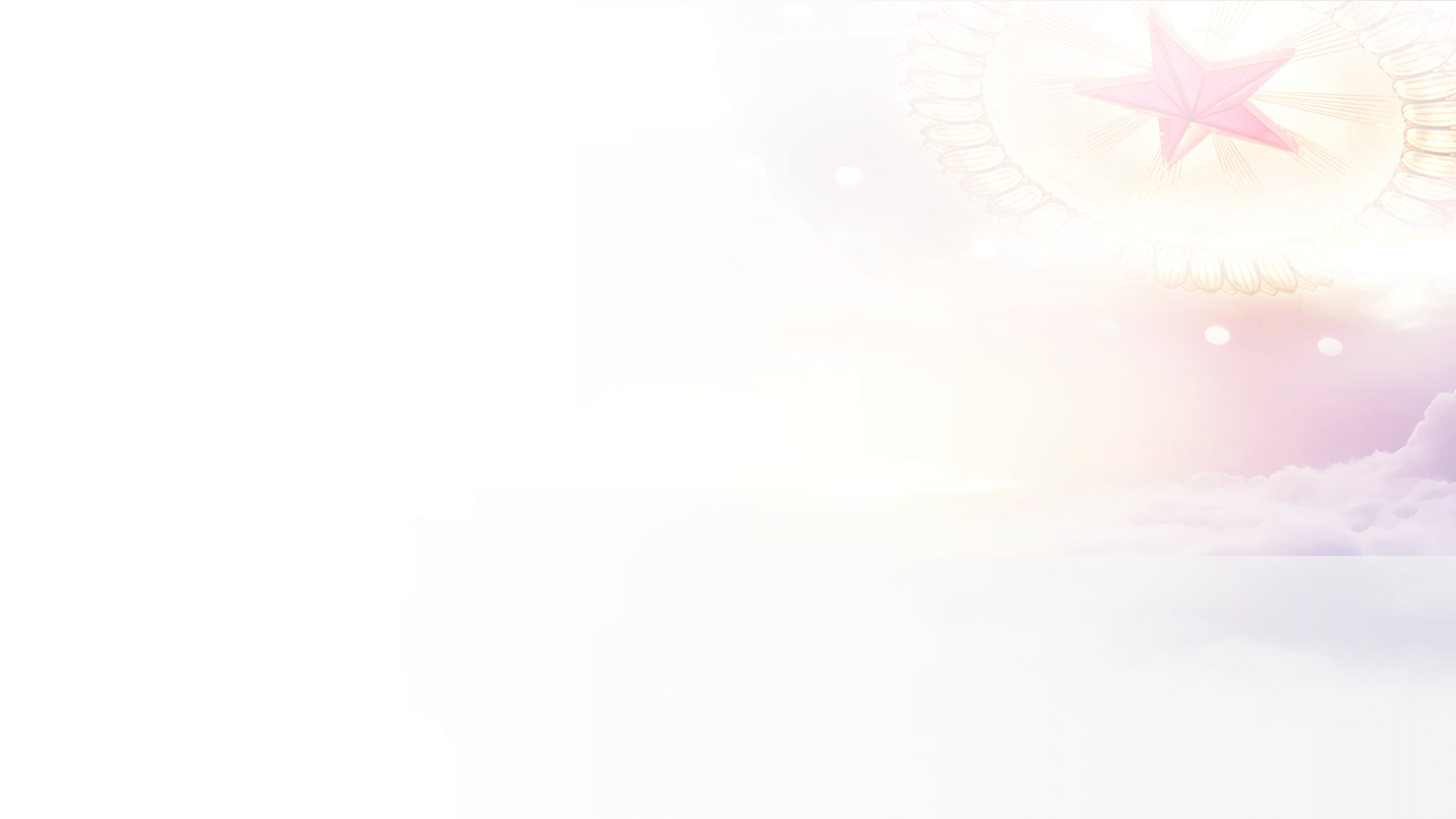 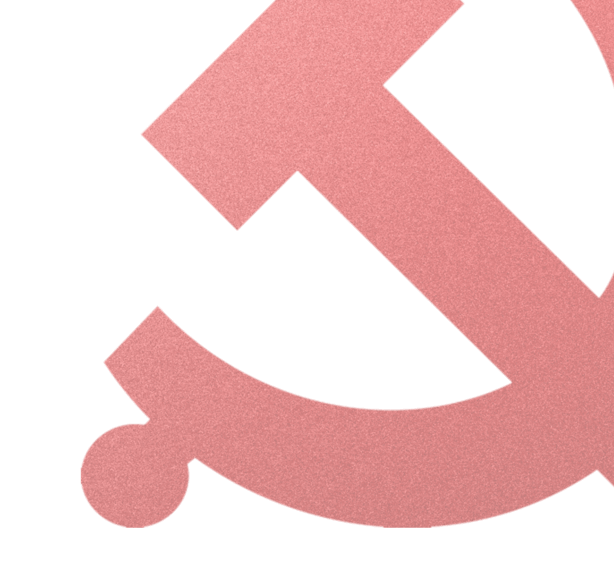 目录
CONTENTE
完整解读2020年《中国共产党基层组织选举工作条例》重点内容
01
中国共产党基层组织选举工作条例
主要意义
02
中国共产党基层组织选举工作条例
具体要求
03
中国共产党基层组织选举工作条例
逐条解读
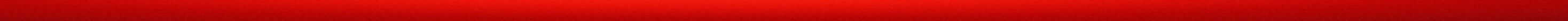 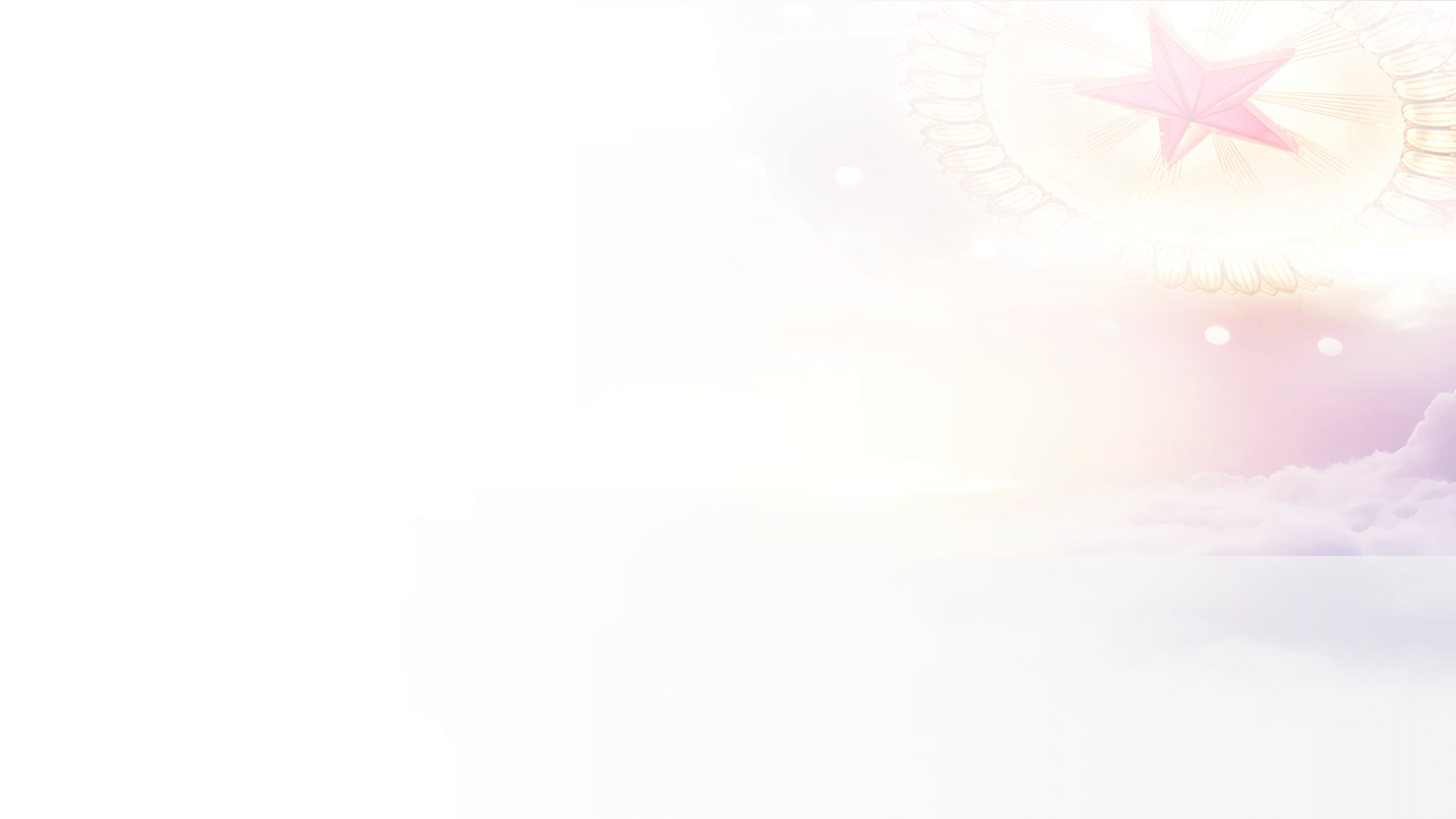 1
完整解读2020年《中国共产党基层组织选举工作条例》重点内容
主要意义
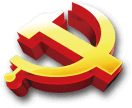 第一部分
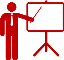 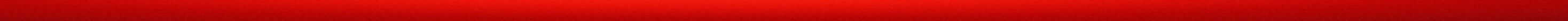 完整解读2020年《中国共产党基层组织选举工作条例》重点内容
主要意义
落实
发扬
党要管党、全面从严治党要求
党内民主、尊重党员民主权利、规范基层党组织选举的具体举措。有益于充分发扬党内民主，凸显党员主体地位，保障党员民主权利，调动各级党组织和广大党员的主动性创造性。
制定和实施《条例》
有益于全体党员进一步增强忧患意识，强化管党治党理念，自觉把从严治党贯穿于党的建设全过程，努力形成一心一意谋发展、聚精会神抓党建的良好局面，凝聚起推动改革发展的强大正能量。
完整解读2020年《中国共产党基层组织选举工作条例》重点内容
主要意义
制定和实施《条例》
有益于对增强基层党组织政治功能和组织力，把基层党组织建设成为宣传党的主张、贯彻党的决定、领导基层治理、团结动员群众、推动改革发展的坚强战斗堡垒，巩固党长期执政的组织基础。
基层党组织是党的组织体系中的精神末梢，是党的组织体系的重要基石。
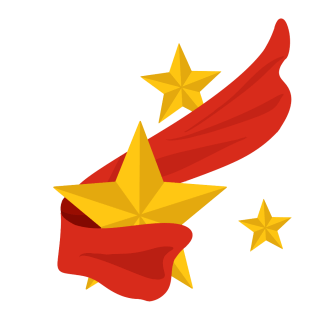 完善党的组织体系，推动全面从严治党向基层延伸，进一步加强党的建设，就必须要抓好基层党建工作固本培元，锲而不舍、久久为功。
行业PPT模板http://www.1ppt.com/hangye/
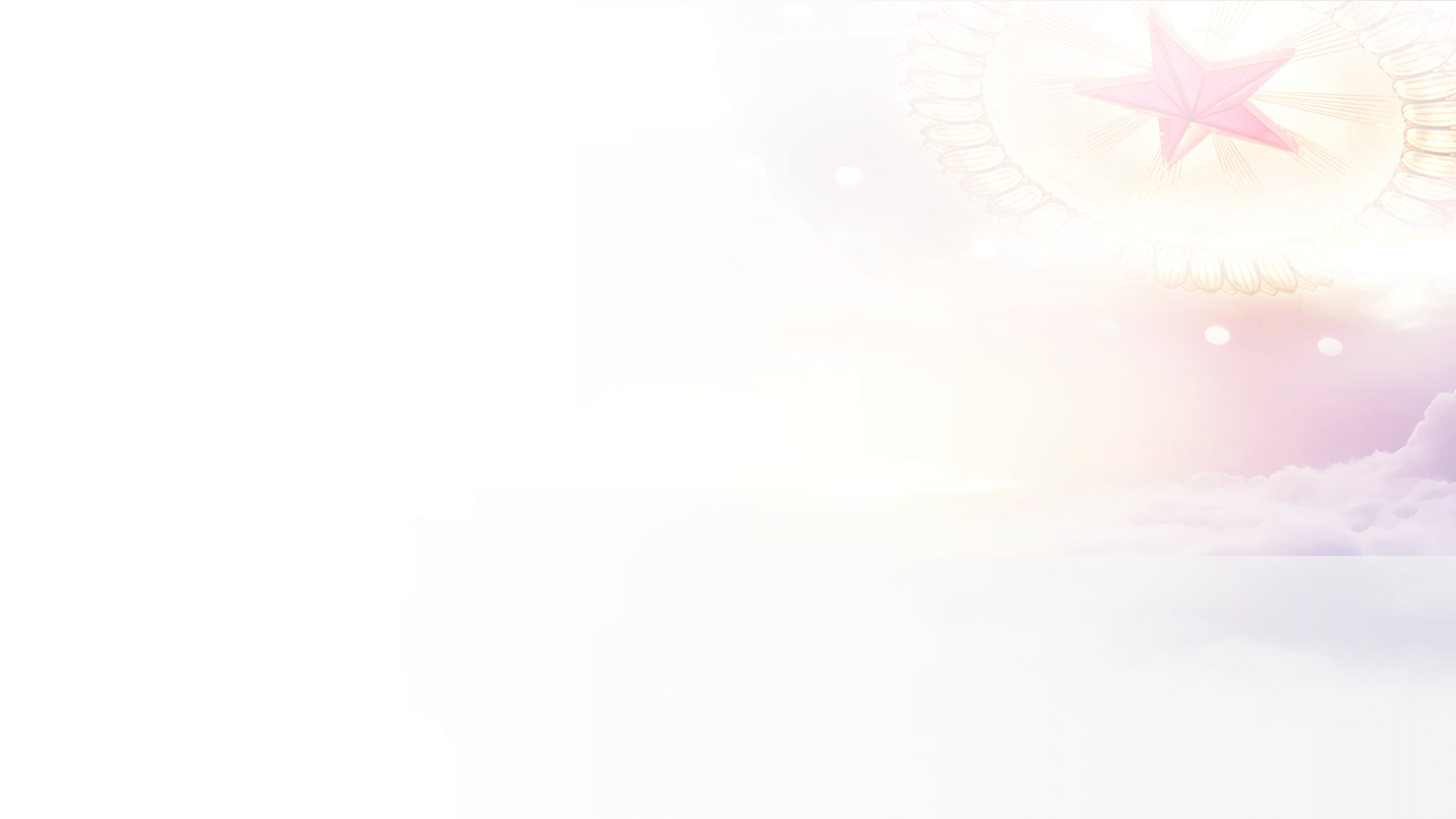 2
完整解读2020年《中国共产党基层组织选举工作条例》重点内容
具体要求
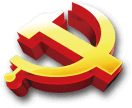 第二部分
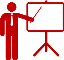 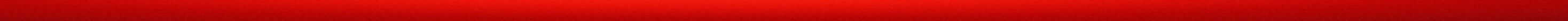 完整解读2020年《中国共产党基层组织选举工作条例》重点内容
具体要求
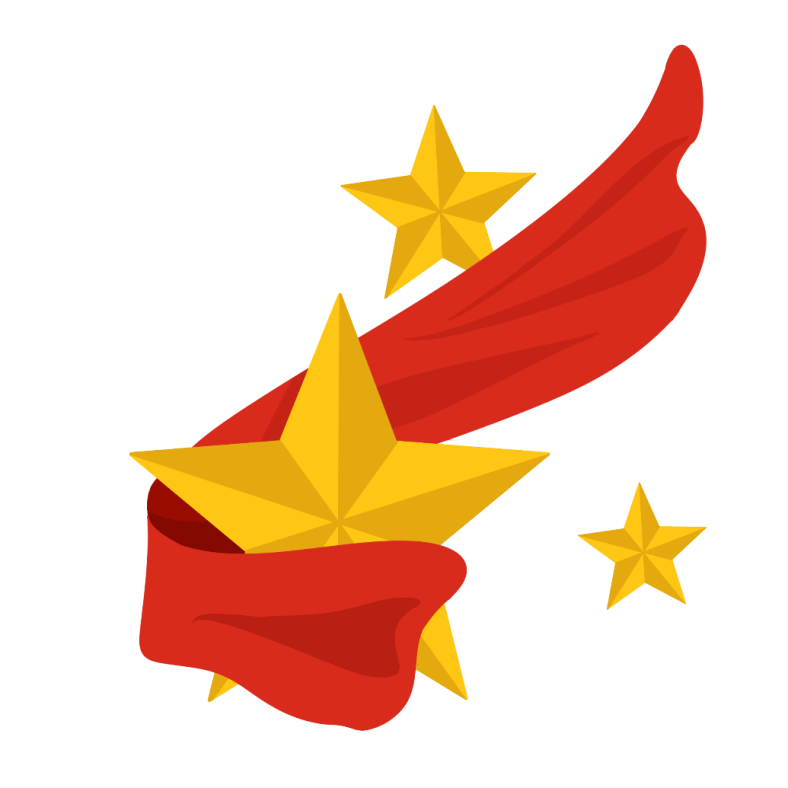 为确保《条例》落地落实，需着重从以下几方面抓好贯彻。
一是加强组织领导，落实主体责任
全面压紧压实各级职责
各级党组织要切实发挥一把手以上率下、以身作则的作用，带头学《条例》，切实将条例内容学懂弄通，指导基层选举工作，同时通过层层压实责任，带动各级党组织学习好、贯彻好条例精神，确保广大党员真正了解基层选举相关规定，切实发扬民主集中制，教育引导党员和代表正确行使民主权利，保证选举工作平稳有序。
完整解读2020年《中国共产党基层组织选举工作条例》重点内容
具体要求
二是加强业务培训，提升专业素质，打造精锐党务干部队伍
各级党组织需把基层选举业务培训当成一项重点工作，通过开展形式多样的培训，如条例解读宣讲会、条例知识竞赛、交流座谈会等，确保条例内容深入每一名党务干部的头脑中，全面提升党务干部能力素质，更有效的组织基层选举，为基层党组织选出符合标准的能者。
从而能够带领党组织发挥战斗堡垒作用
完整解读2020年《中国共产党基层组织选举工作条例》重点内容
具体要求
要正向激励，对贯彻条例的先进做法，要有正确的引导，该表扬的表扬，该树立典型的要大张旗鼓的宣传，认真总结推广好经验、好做法。
1
2
三是加强监督考核，激励担当作为，确保各项规定落地落实
要敢于较真儿，对条例落实中存在的各种弄虚作假问题要加强监督，该通报的要通报，该问责的要问责，绝不能姑息。
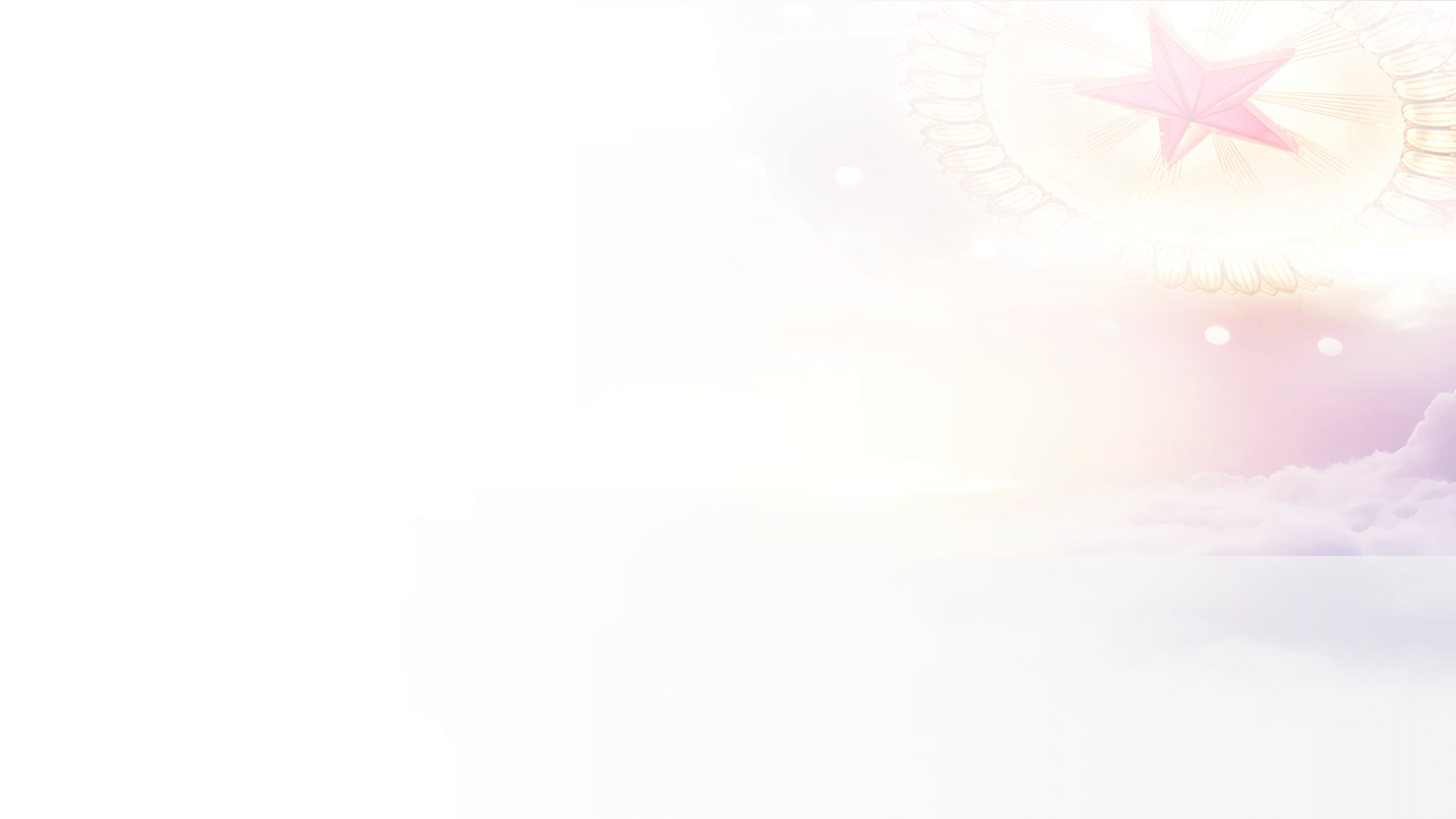 3
完整解读2020年《中国共产党基层组织选举工作条例》重点内容
逐条解读
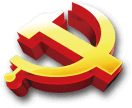 第三部分
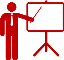 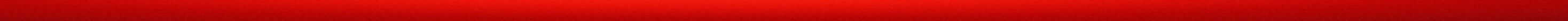 [Speaker Notes: https://www.ypppt.com/]
完整解读2020年《中国共产党基层组织选举工作条例》重点内容
逐条解读
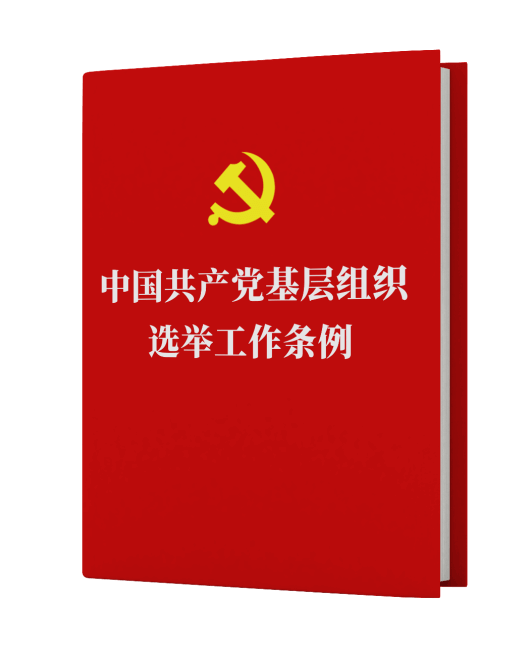 中国共产党基层组织选举工作条例
第一章　总则
第五章　呈报审批
第二章　代表的产生
第六章　纪律和监督
第七章　附则
第三章　委员会的产生
第四章　选举的实施
完整解读2020年《中国共产党基层组织选举工作条例》重点内容
逐条解读
第一条
第一条
为了深入贯彻习近平新时代中国特色社会主义思想，贯彻落实新时代党的建设总要求和新时代党的组织路线，坚持和加强党的全面领导，坚持党要管党、全面从严治党，健全党的民主集中制，完善党内选举制度，增强基层党组织政治功能，提升基层党组织组织力，根据《中国共产党章程》和有关党内法规，制定本条例。
修订
为健全党的民主集中制，完善党内选举制度，根据《中国共产党章程》，制定本条例。
完整解读2020年《中国共产党基层组织选举工作条例》重点内容
逐条解读
本条例适用于企业、农村、机关、学校、科研院所、街道社区、社会组织和其他基层单位设立的党的委员会、总支部委员会、支部委员会（含不设委员会的党支部），以及党的基层纪律检查委员会的选举工作。
为了深入贯彻习近平新时代中国特色社会主义思想，贯彻落实新时代党的建设总要求和新时代党的组织路线，坚持和加强党的全面领导…..
逐条解读
党的基层组织设立的委员会任期届满应当按期进行换届选举。
如需延期或者提前进行换届选举，应当报上级党组织批准。
延长或者提前期限一般不超过1年。
完整解读2020年《中国共产党基层组织选举工作条例》重点内容
逐条解读
代表的名额
一般为100名至200名，最多不超过300名。具体名额由召集党员代表大会的党组织按照有利于党员了解和直接参与党内事务，有利于讨论决定问题的原则确定，报上级党组织批准。
代表名额的分配根据所辖党组织数量、党员人数和代表具有广泛性的原则确定。优化代表结构，确保生产和工作一线代表比例。
大型国有企业、高等学校召开党员代表大会，其二级企业、直属单位党组织隶属其他地方或者单位党组织，且党员人数较多的，可以适当分配一定代表名额。
1
2
3
4
完整解读2020年《中国共产党基层组织选举工作条例》重点内容
逐条解读
第九条
代表候选人的差额不少于应选人数的20%。
代表产生的主要程序是：
从党支部开始推荐提名。根据多数党组织和党员的意见，提出代表候选人推荐人选。
选举单位就代表候选人推荐人选与上级党组织沟通，提出代表候选人初步人选。采取适当方式加强审核把关，可以对代表候选人初步人选在一定范围内公示。
选举单位研究确定代表候选人预备人选，报召开党员代表大会的党的基层委员会审查。
选举单位召开党员大会或者党员代表大会，根据多数选举人的意见确定候选人，进行选举。
完整解读2020年《中国共产党基层组织选举工作条例》重点内容
逐条解读
第十一条
上届党的委员会成立代表资格审查小组，负责对代表的产生程序和资格进行审查。
代表的产生不符合规定程序的，应当责成原选举单位重新进行选举；
代表不具备资格的，应当责成原选举单位撤换。
代表资格审查小组应当向党员代表大会预备会议报告审查情况。
经审查通过后的代表，获得正式资格。
完整解读2020年《中国共产党基层组织选举工作条例》重点内容
逐条解读
党的基层组织
设立的委员会委员候选人，按照德才兼备、以德为先和班子结构合理的原则提名。
不同领域、不同类型和不同层级党的基层组织，其委员候选人的条件，根据党中央精神和上级党组织要求，可以结合实际情况进一步细化。
完整解读2020年《中国共产党基层组织选举工作条例》重点内容
逐条解读
进行选举时
有选举权的到会人数不少于应到会人数的五分之四，会议有效。
召开党员代表大会进行选举，由大会主席团主持。大会主席团成员由上届党的委员会或者各代表团（组）从代表中提名，经全体代表酝酿讨论，提交党员代表大会预备会议表决通过。
委员会第一次全体会议选举常务委员会委员和书记、副书记，召开党员代表大会的，由大会主席团指定1名新选出的委员主持；召开党员大会的，由上届委员会推荐1名新当选的委员主持。
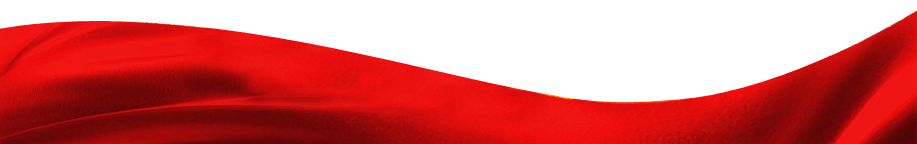 完整解读2020年《中国共产党基层组织选举工作条例》重点内容
逐条解读
选举设监票人，负责对选举全过程进行监督。
01
党员大会
02
或者党员代表大会选举的监票人，由全体党员或者各代表团（组）从不是候选人的党员或者代表中推选，经党员大会、党员代表大会或者大会主席团会议表决通过。
委员会
选举的监票人，从不是书记、副书记、常务委员会委员候选人的委员中推选，经全体委员表决通过。
完整解读2020年《中国共产党基层组织选举工作条例》重点内容
逐条解读
新一届党
的委员会和纪律检查委员会委员、常务委员会委员和书记、副书记候选人预备人选，一般于召开党员大会或者党员代表大会1个月前，报有审批权限的上级党组织审批。
纪律检查委员会选出的常务委员会委员和书记、副书记，经同级党的委员会通过后，报上级党组织批准。
选出的委员，报上级党组织备案；常务委员会委员和书记、副书记，报上级党组织批准。
完整解读2020年《中国共产党基层组织选举工作条例》重点内容
逐条解读
加强对党的基层组织选举工作的领导，坚持教育在先、警示在先、预防在先，严肃政治纪律、组织纪律以及换届工作纪律要求……
落实全面从严治党责任
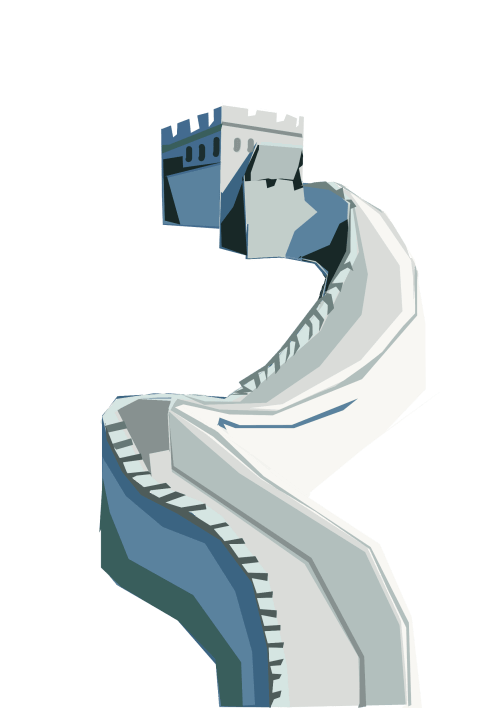 “
“
严禁
拉帮结派、拉票贿选、跑风漏气等非组织行为
严防
黑恶势力、宗族势力、宗教势力干扰破坏选举
强化
监督检查和责任追究，确保选举工作风清气正。
完整解读2020年《中国共产党基层组织选举工作条例》重点内容
逐条解读
选举单位应当根据本条例制定选举办法，经党员大会或者党员代表大会讨论通过后执行。
“
“
“
“
中国人民解放军和中国人民武装警察部队党的基层组织的选举，由中央军事委员会根据本条例的精神作出规定。
第三十九条
第三十八条
完整解读2020年《条例》重点内容
完整解读2020年《条例》重点内容
完整解读2020年《中国共产党基层组织选举工作条例》重点内容
结束语
制
定
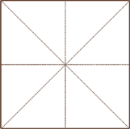 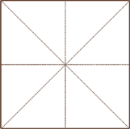 和实施
《中国共产党基层组织选举工作条例》
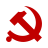 是落实党要管党、全面从严治党要求，有益于全体党员进一步增强忧患意识，强化管党治党理念。
自觉把从严治党贯穿于党的建设全过程，努力形成一心一意谋发展、聚精会神抓党建的良好局面，凝聚起推动改革发展的强大正能量。
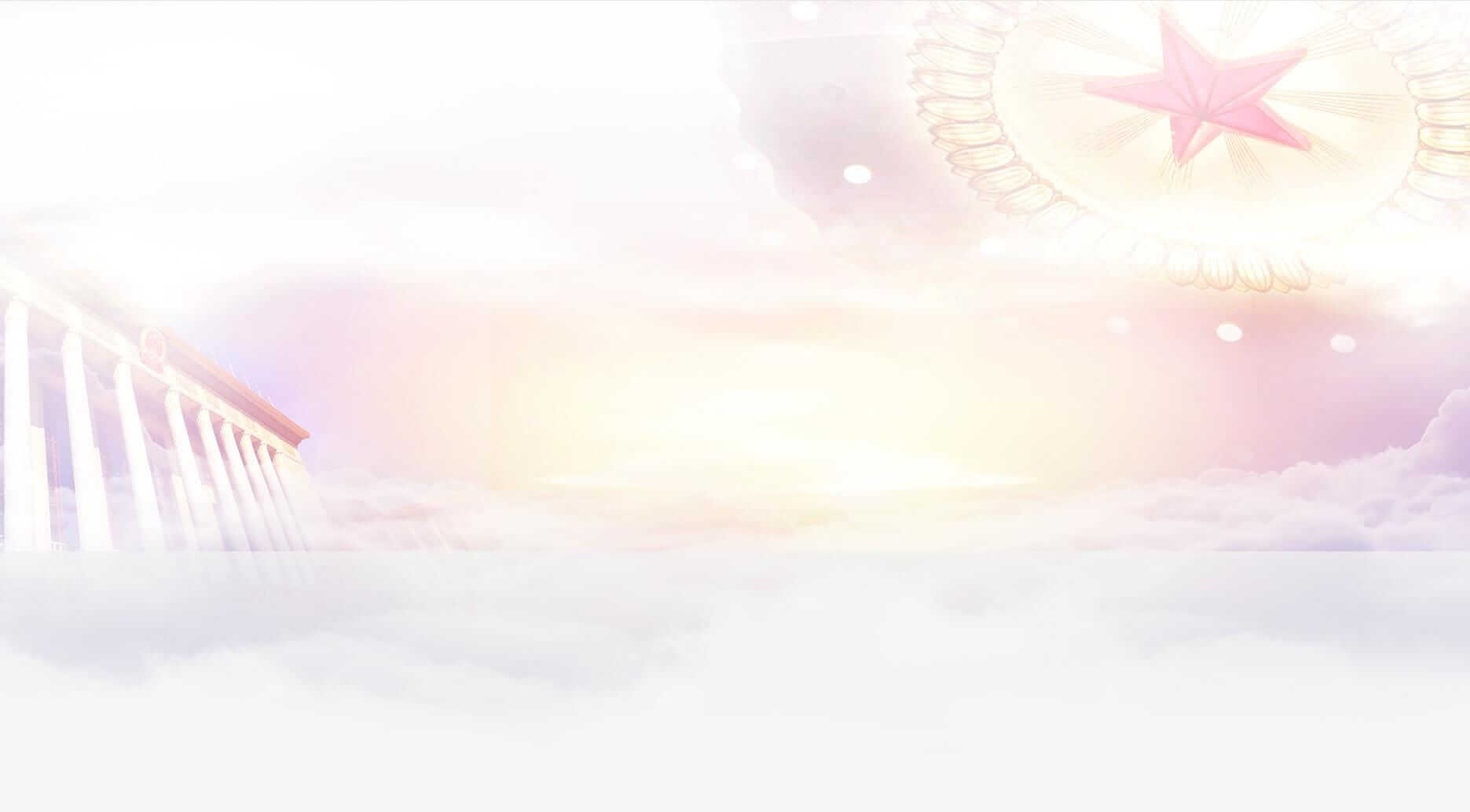 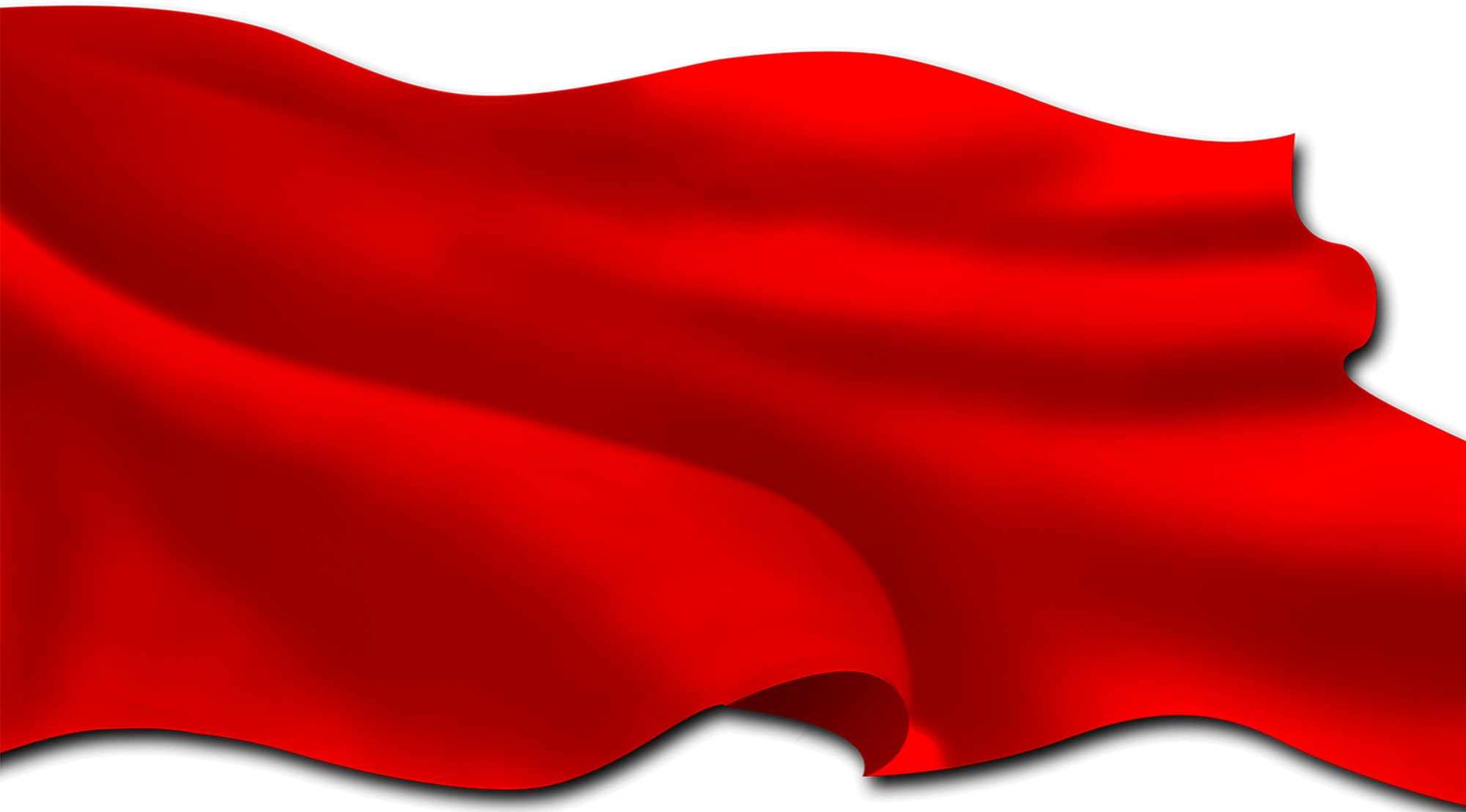 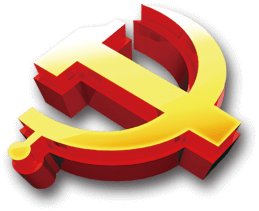 中国共产党
Communist Party of China
感谢您的聆听下回再见
————完整解读2020年《中国共产党基层组织选举工作条例》重点内容————
主讲人：代用名
时间：20XX年XX月XX日